Global warming would continue for another 40 years
Satellites would fall out of the sky
Vegetation would take over the land
Nuclear power plants would explode
What would happen if every human suddenly disappeared?
Global warming would continue for another 40 years
Satellites would fall out of the sky
Vegetation would take over the land
Nuclear power plants would explode
What would happen if every human suddenly disappeared?
https://www.youtube.com/watch?v=EWXdTwFHETA&ab_channel=WhatIf
Everything on earth is connected in one way or another
The earth’s resources are limited; because we live in such an urbanized setting, we often forget where our food and materials come from
We are all connected
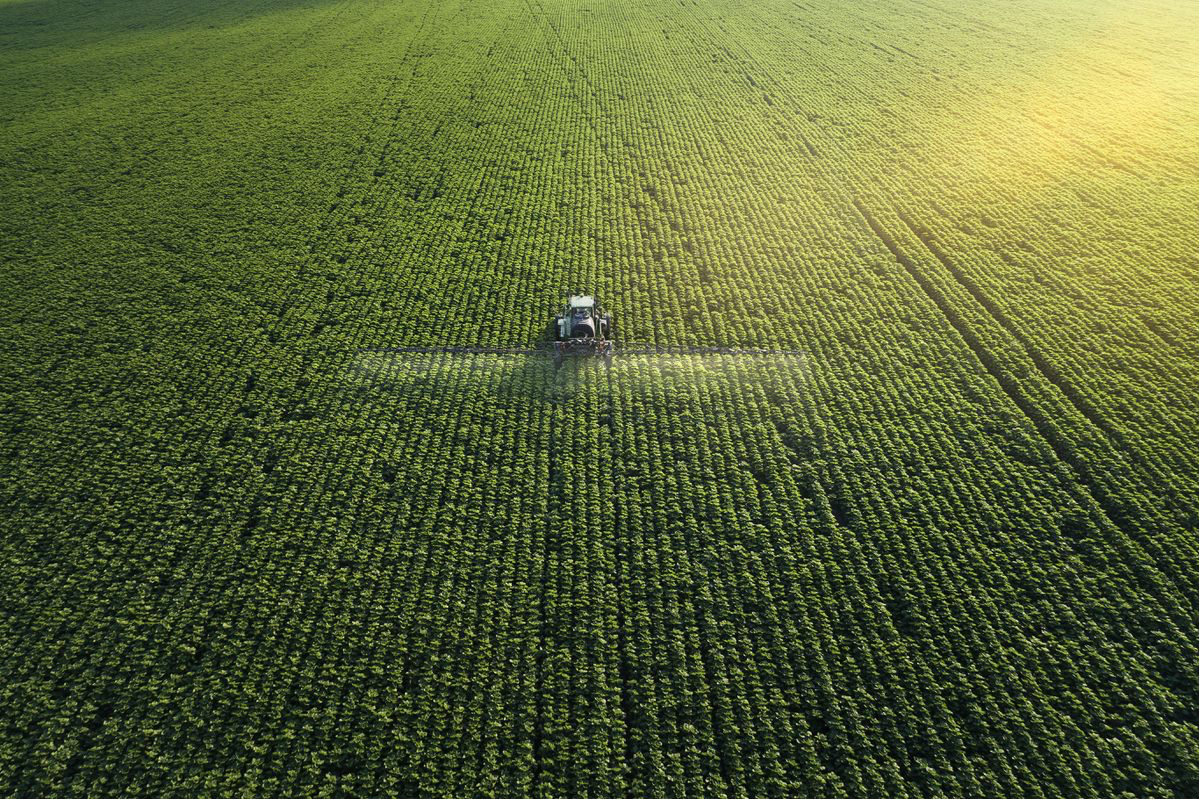 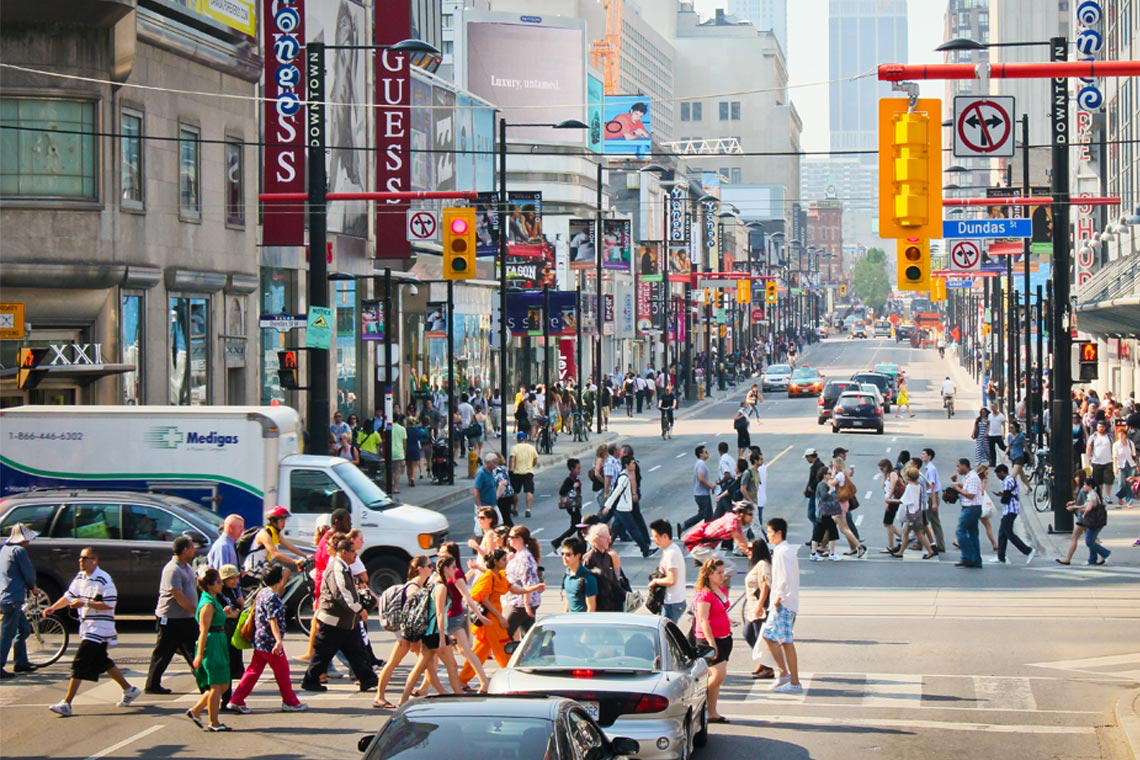 Earth Science I
Living vs Non-living Organisms
Limiting Factors
Carrying Capacity
Earth’s Spheres
An individual living thing (like an animal or a plant) is called an organism. In order to be classified as a living organism, these individuals must display all of the following characteristics:
Made up of one or more cells
Respond to stimuli in their environment 
Need energy
Move (at a cellular level) 
Grow
Reproduce
Eliminate waste
Living and Non-Living Organisms
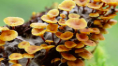 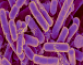 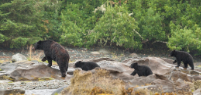 In an environment, there will be a mixture of both living and non-living things. 
Living parts of an environment are called biotic
Non-living parts of an environment are called abiotic
Both biotic and abiotic factors are important within an environment. Biotic and abiotic parts of an environment are connected through ways that they interact with one another.
Living and Non-Living Organisms
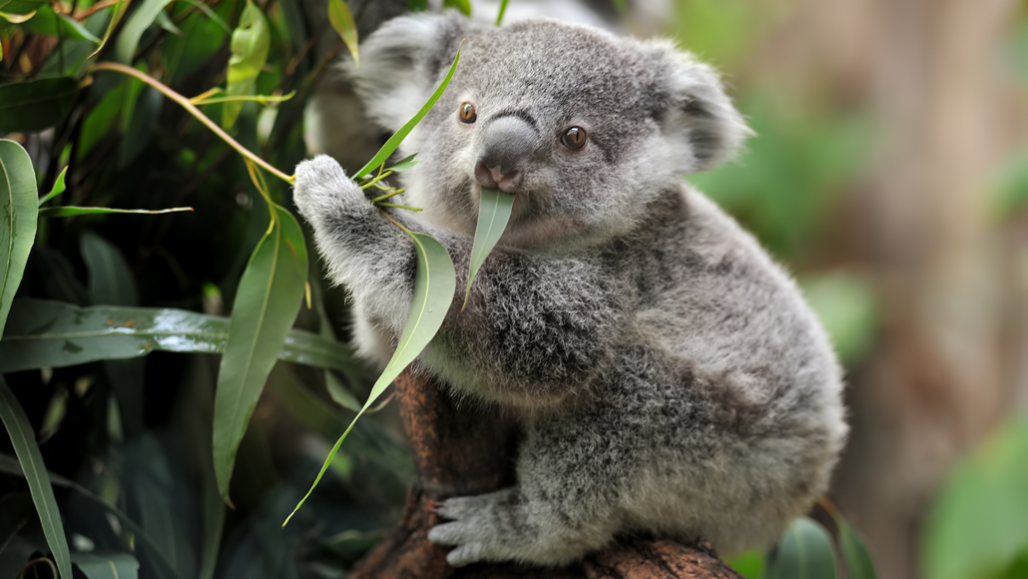 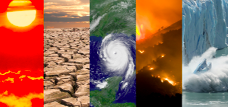 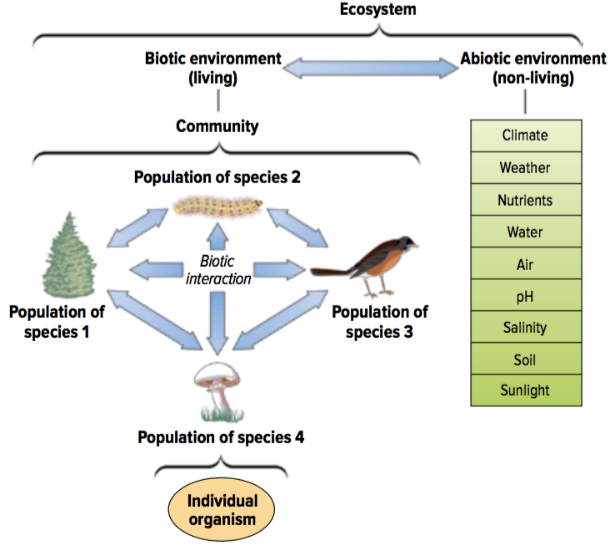 Living and Non-Living Organisms
Abiotic factors help the biotic factors survive in their environment. 
Example:
Oxygen allows animals to breathe
Rocks help fish hide
Water gives fish a home
Why are abiotic factors important?
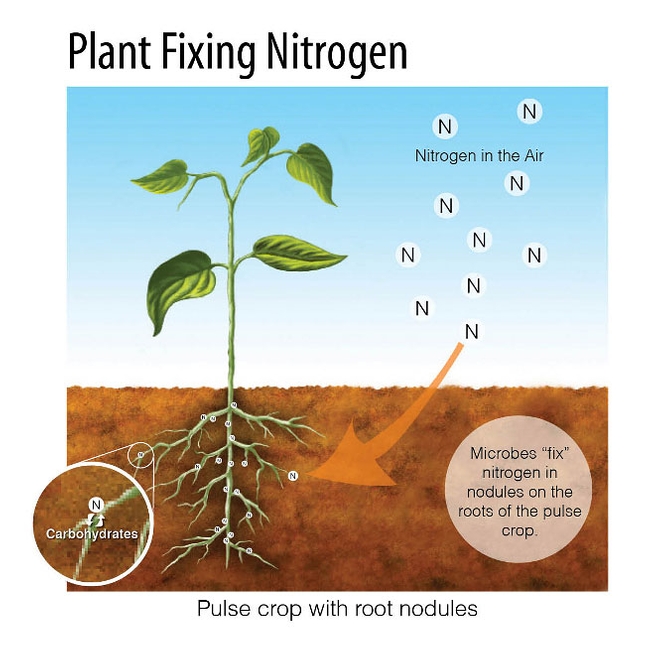 Limiting factors are factors that control how large a population can be in its environment. 
These factors can be either living or non-living factors. 
Limiting factors usually occur when there is a lack of a particular resource
Limiting Factors
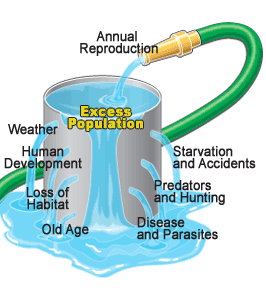 Example: 
If there is not enough food for predators, food becomes a limiting factor
If there is not enough space for a large number of deer in an environment, space becomes a limiting factor
If there is not enough sunlight for plants to photosynthesize, sunlight will become a limiting factor
Limiting Factors
Limiting factors will determine the carrying capacity of a population within an environment. Carrying capacity is the average number of organisms an environment can support. It can be referred to as the average population size in a habitat. 
The population size can be limited by environmental factors such as amount of food, space for shelter, amount of available mates, etc. (limiting factors)
Carrying Capacity
Carrying Capacity
Example:
A piece of land can support a maximum amount of 10 animals. 
Scenario 1: The population is at 20 animals. These animals will starve as there is not enough food
Scenario 2: The population is at 9 animals. These animals will eat well.
Scenario 3: The population is at 10 animals. These animals can eat enough to survive.
Scenario 4: The population is at 11 animals. These animals will starve some and the environment degrades which causes the carrying capacity to reduce. This can eventually cause starvation.
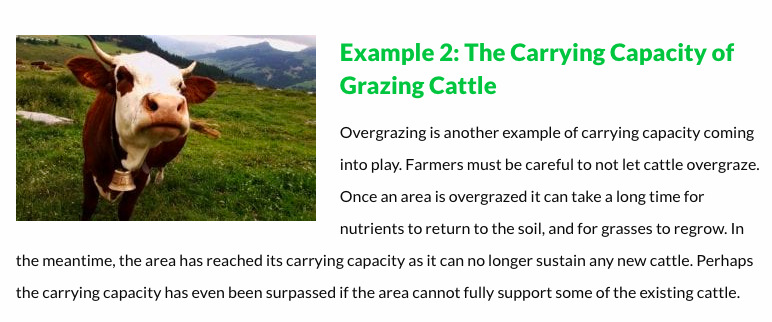 https://populationeducation.org/4-examples-of-carrying-capacity-when-a-population-hits-its-limit/
Some key terms:
Carrying Capacity: The largest population an area can support with its resources (i.e. food, water, land)
Overshoot period: When the population in an environment exceeds (goes over) the carrying capacity.
Degrading Carrying Capacity: This will occur when the resources in an environment is destroyed or degraded (deteriorate; break down) which will then lower the carrying capacity.
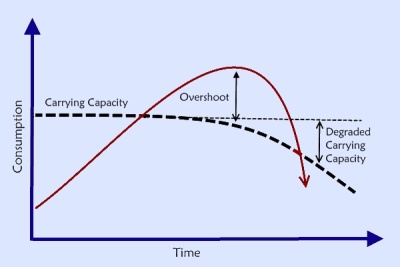 https://www.youtube.com/watch?v=ysa5OBhXz-Q&ab_channel=SustainableHuman
Video
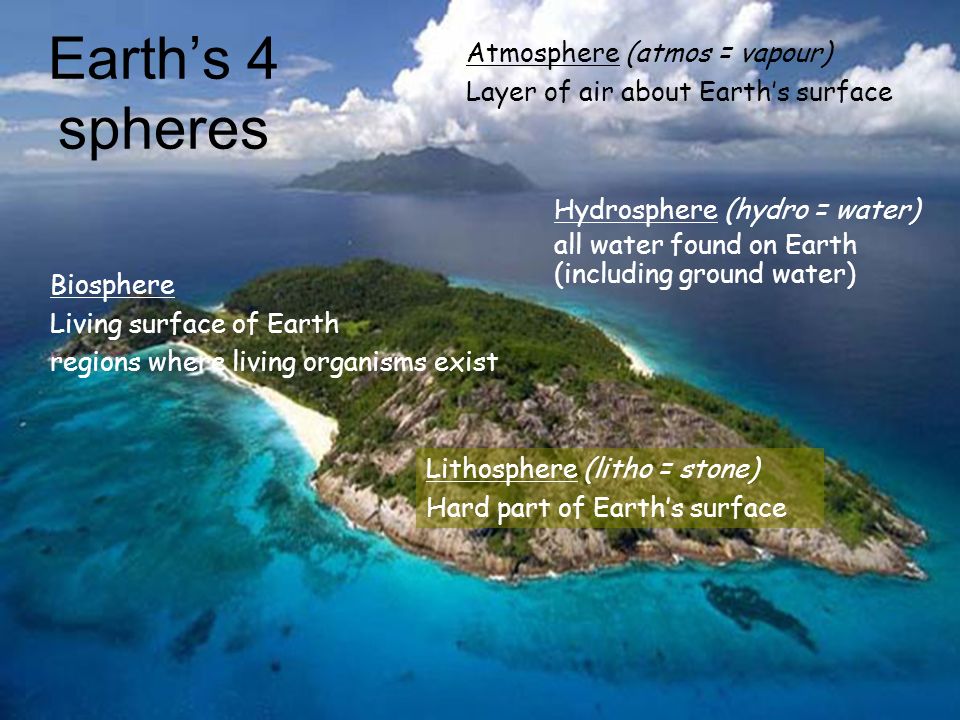 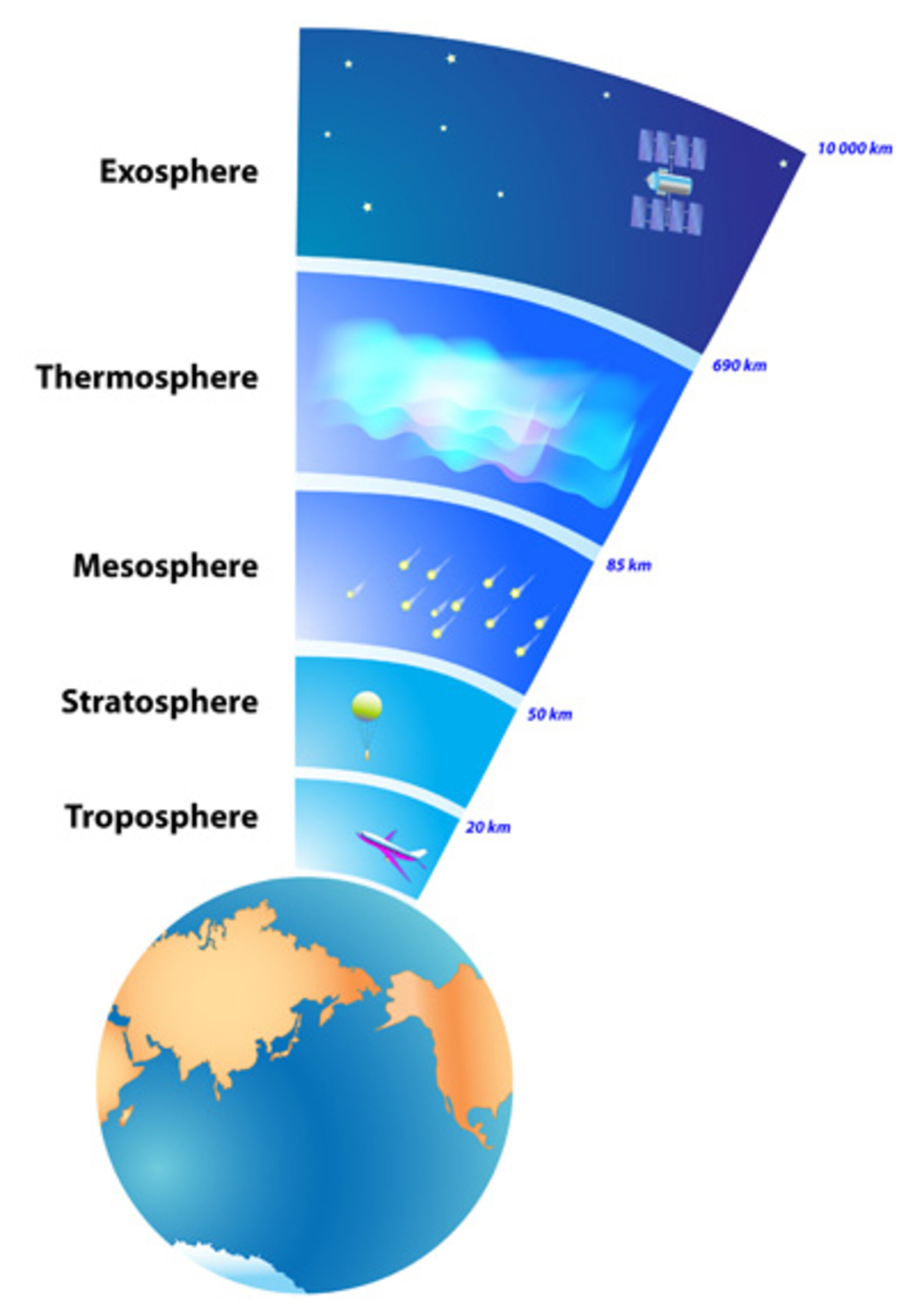 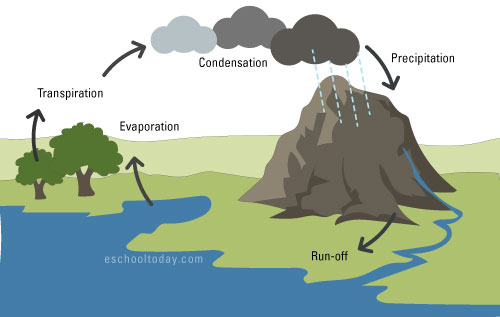 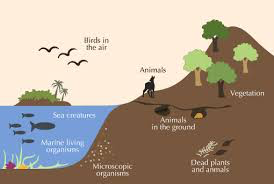 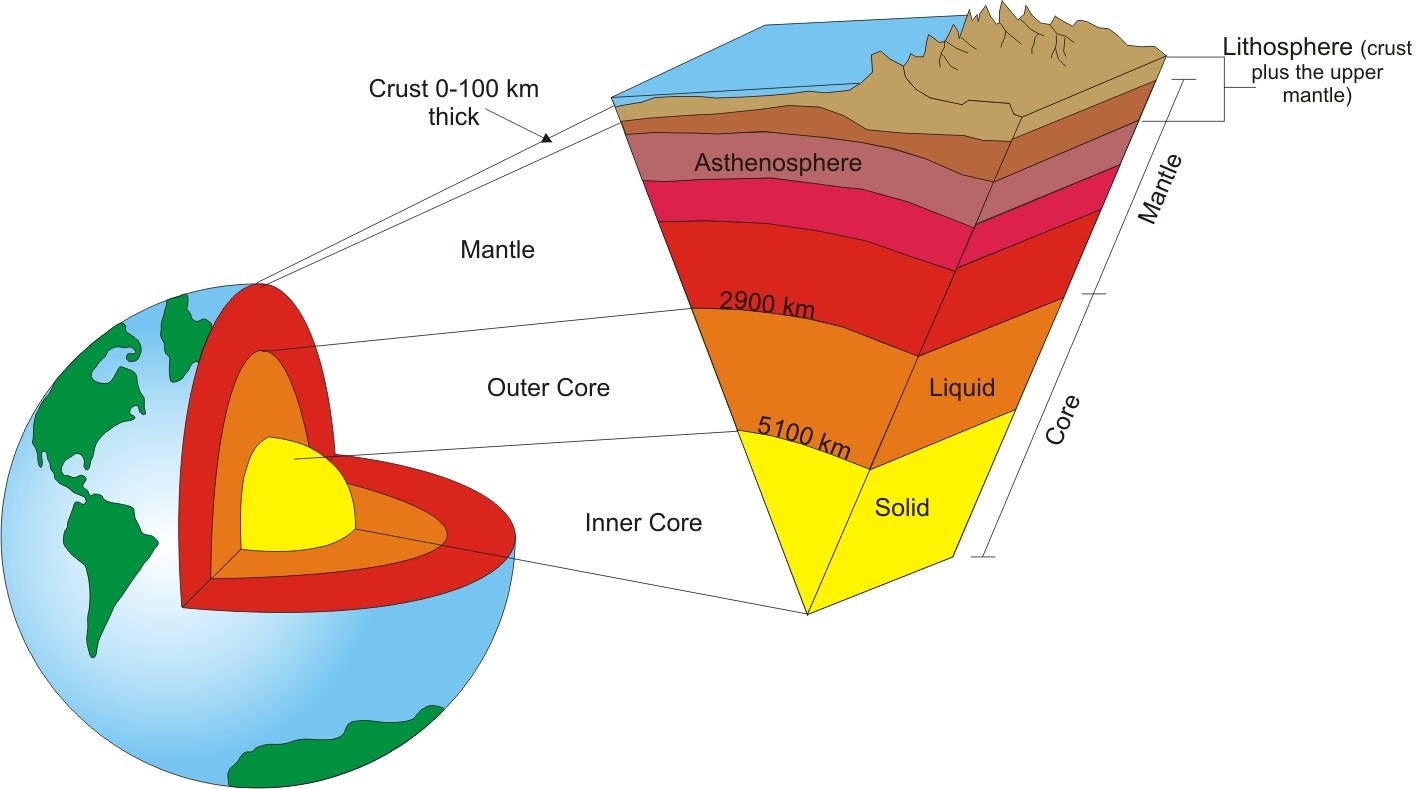 All 4 spheres are interconnected. 
Their interactions create the abiotic and biotic aspects of our environment

Hydrosphere + Atmosphere = Weather 
Hydrosphere + geosphere = landslides
Geosphere + biosphere = soil formation 

Can you think of any other interactions?
How do these spheres interact?
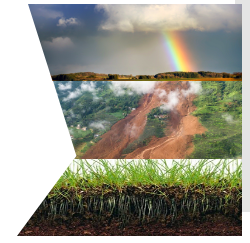 Which spheres are involved and how are they interacting?
Which spheres are involved and how are they interacting?
Which spheres are involved and how are they interacting?
Which spheres are involved and how are they interacting?